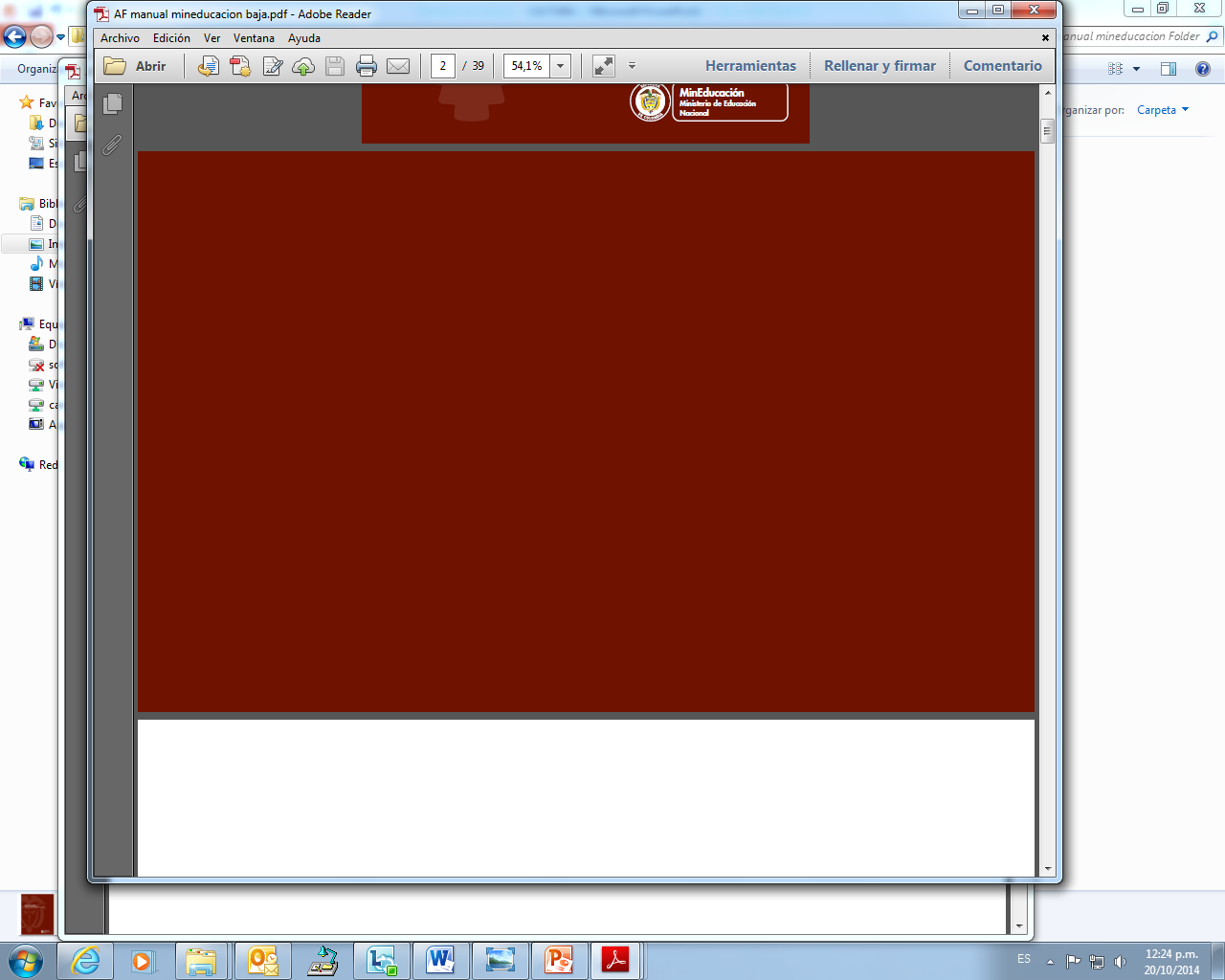 DIRECCIÓN 
 COBERTURA Y EQUIDAD
Encuentro Secretarios de Educación 

Julio 1 de 2015
Cadena de Valor 
Dirección de Cobertura y Equidad
con
Acceso        Permanencia
Identificación y Caracterización de población objetivo
Análisis de Capacidad Instalada en las ETC
Gestión del Acceso Escolar (Matrícula)
Estrategias Flexibles y Pertinentes- Gestión Permanencia
Seguimiento y Evaluación de Estrategias de Acceso y Permanencia
Formulación de Lineamientos y Estrategias de Acceso y Permanencia
Articulación Interinstitucional
Sistemas de Información
Asistencia Técnica
ACCIONES
5. Internados 
6. PAE
7. Transporte Escolar
8. Jornada Escolar      Complementaria
9. Sector Solidario
10. Modelos Flexibles
11. Gestión del Riesgo
12.Alfabetización
13. Programa de Educación Rural PER
14. Deserción SIMPADE
4. Gestión de Acceso Escolar
2. Infraestructura

3. Contratación del Servicio Educativo
Búsqueda Activa Niños, Niñas y Adolescentes
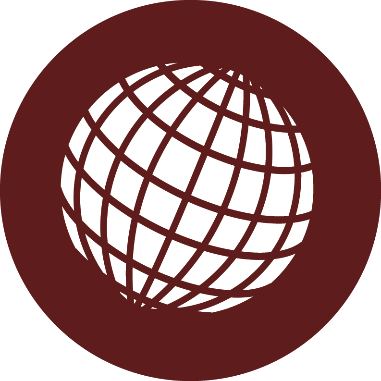 Proceso de Gestión de la Cobertura Educativa
RESOLUCIÓN 7797 DE 2015
RESOLUCIÓN 7797 DE 2015
RESOLUCIÓN 7797 DE 2015
RESOLUCIÓN 7797 DE 2015
RESOLUCIÓN  7797 DE 2015
Matrícula 2014-Julio 1 de 2015
2014
2015
Oficial 
7.698.992
Oficial 
7.625.903
Faltan
-73.089
Contratada
956.087
Contratada
604.145
Faltan
-351.942
Privada
1.685.944
Privada
1.768.740
Supera
82.796
Faltan
-342.235
TOTAL
9.998.788
TOTAL
10.341.023
Reporte de matrícula
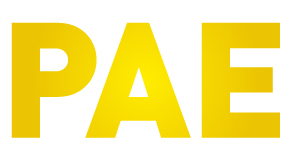 Programa de Alimentación Escolar
El Objetivo del PAE en el MEN
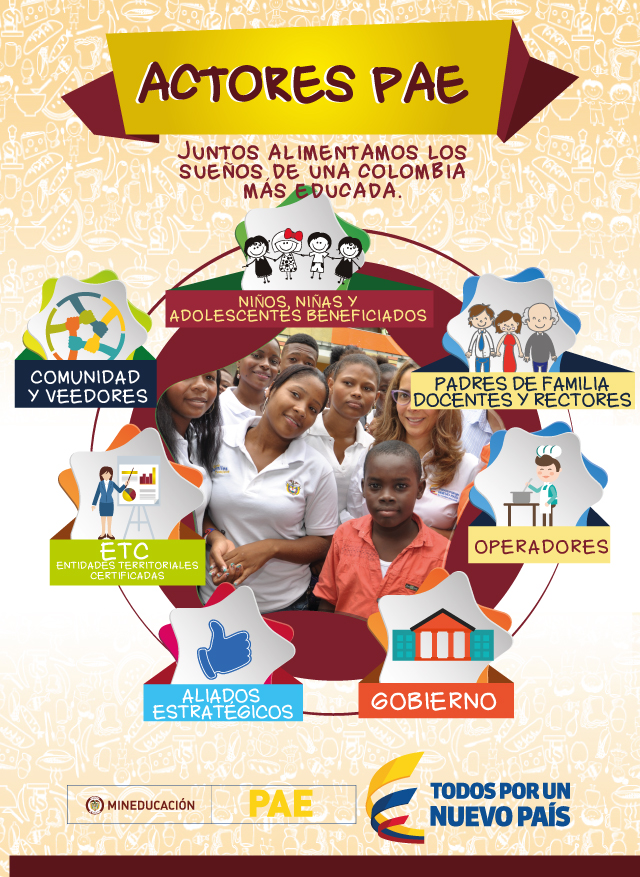 Contribuir con el acceso y la permanencia escolar de los niños, niñas y adolescentes en edad escolar, que están registrados en la matrícula oficial, fomentando estilos de vida saludables y mejorando su capacidad de aprendizaje, a través del suministro de un complemento alimentario.
Presupuesto y Cobertura
2015
2014
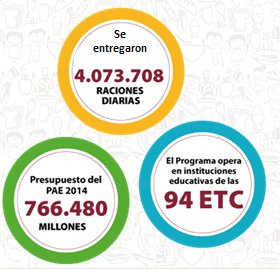 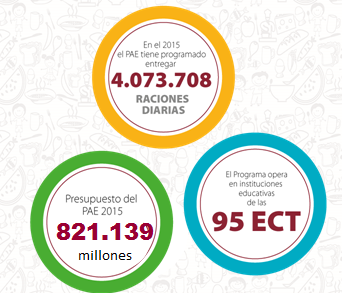 +
143.000
 de JU
Incremento del 4%
Incluye 34.000 Millones de JU
+
Yumbo
Modalidades de operación 2014 - 2015 - 2016
I semestre -2014
II semestre -2014
I semestre -2015
Modalidad
2016
No. ETC
No. ETC
No. ETC
No. ETC
1. MEN opera PAE directamente(Contrato de aporte)
26
32
0
27
2. ETC opera el PAE 
(Convenio Interadministrativo)
55
54
95
68
8
0
0
3. Convenio ICBF – MEN
13
94
95
95
Total ETC
94
* Cauca está presente en la dos modalidades
Las secretarías son nuestras aliadas …
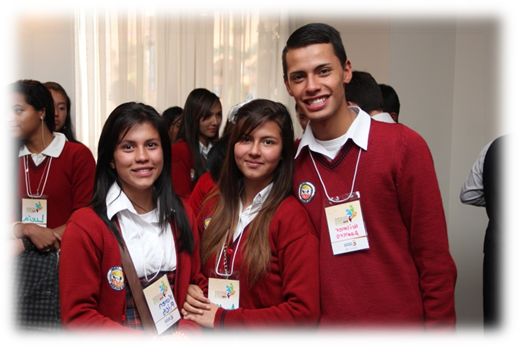 Hoy tenemos un PAE mejorado y recargado
Promovemos la apropiación del PAE por parte de las ETC 
fomentamos la autonomía territorial 
(contratación, recursos, cobertura, cualificación de minutas y seguimiento)
Innovamos y trabajamos por un nuevo modelo de operación del PAE
Fortalecemos el PAE para grupos étnicos - Enfoque diferencial
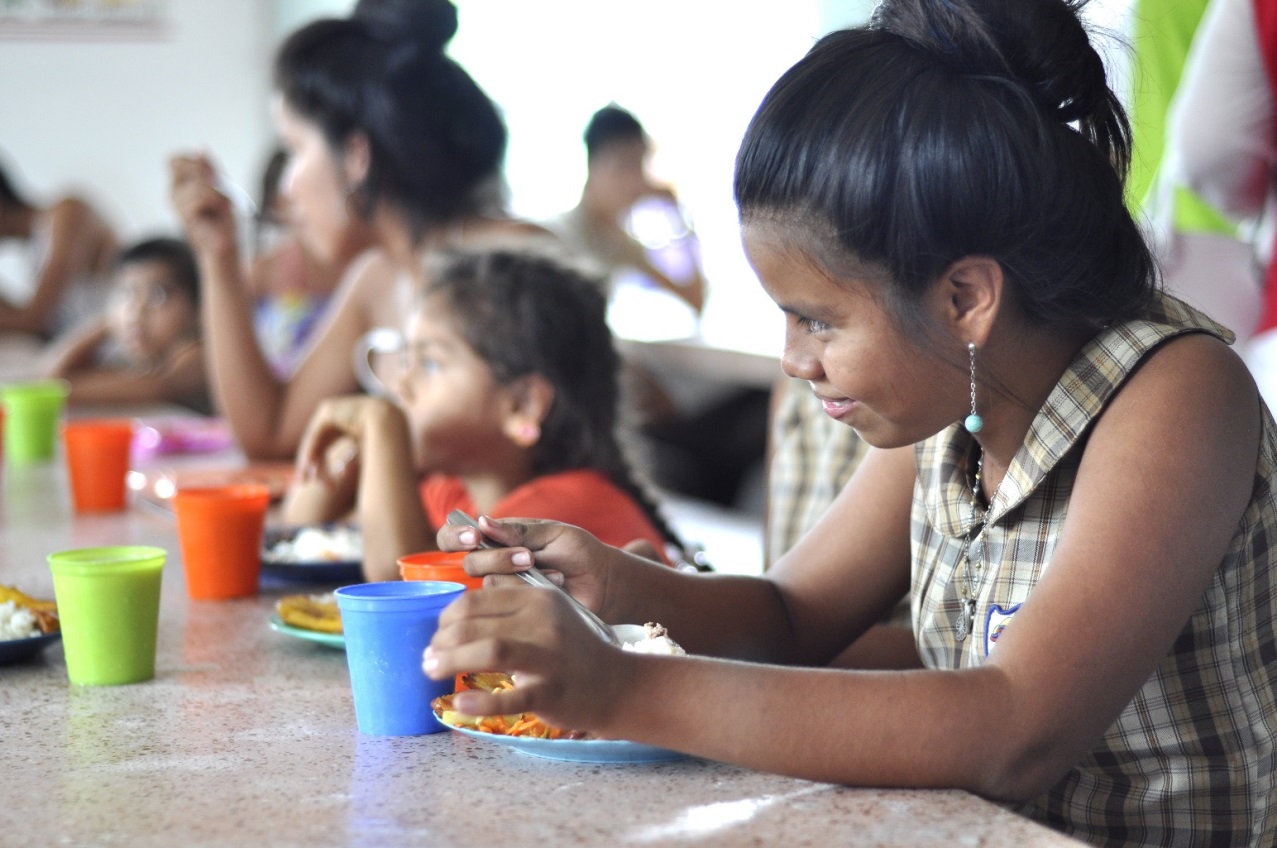 Fortalecemos acciones en la ruta de la corresponsabilidad
Generamos dinámica en economías locales, modelo de compras públicas
Desarrollamos la participación ciudadana y el control social.
Empoderamos y acompañamos a las Secretarías de Educación hacia y en el camino descentralizado
Promovemos en comedores escolares estilos de vida saludables.
2
Recursos
4
Componente 
 Alimentario
Trabajamos por un Nuevo Modelo de Operación PAE para 2016
Ajustando focalización a jornada única y a disminución de deserción
Esquema Bolsa Común donde confluyan fuentes de recurso.
Cofinanciación
Eficiente, eficaz y que garantice la calidad
1
Focalización
5
Modelo  de 
Contratación
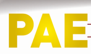 3
 Modelo de Operación
Operación Descentralizada.
Una sola operación en la IE.
Articulación Nación, Departamento, Municipio.
Reorganizar minutas patrón, establecer mínimos nutricionales a cumplir
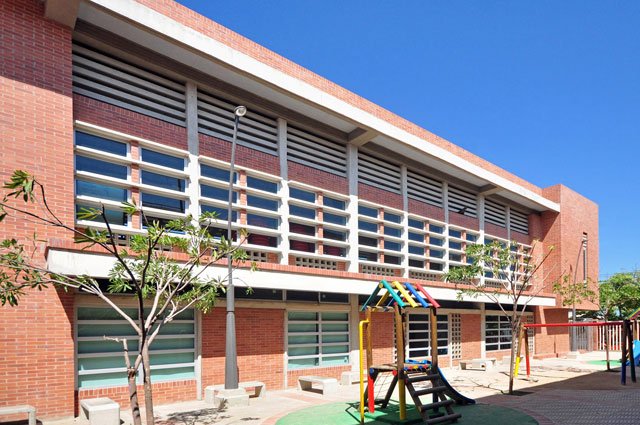 Infraestructura Educativa
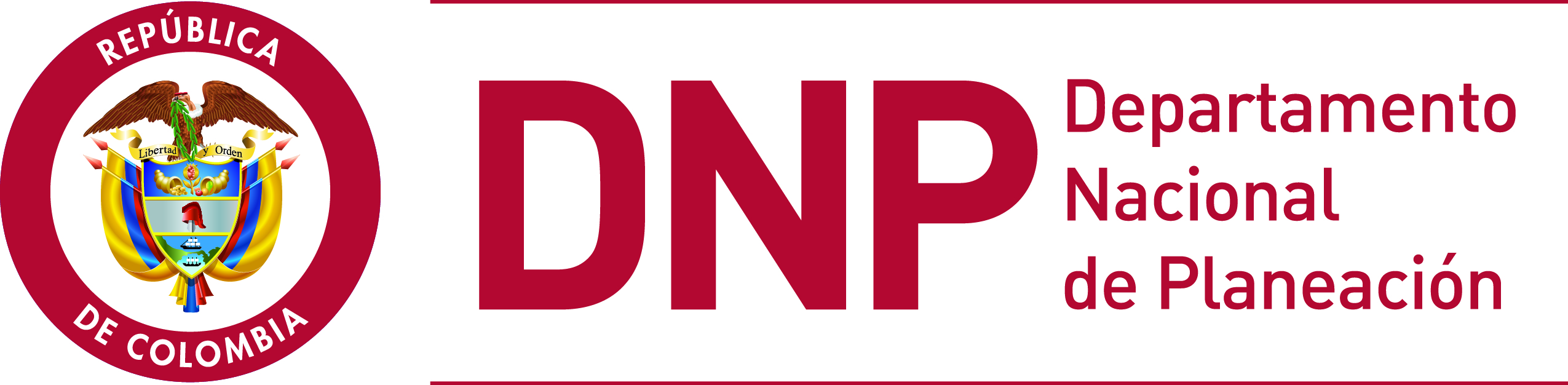 Diagnóstico
Antecedentes: Plan Nacional de Desarrollo 2014-2018
“Colombia la más Educada”, uno de los tres pilares del PND 2014-2018, Todos por un nuevo país, cuya visión para el año 2025 es que Colombia sea el país más educado de América Latina.
PND 2014-2018
Art. 57: Jornadas en establecimientos públicos: crea la jornada única.
Art. 59: Fondo de Financiamiento de la Infraestructura Educativa Preescolar, Básica y Media.
18
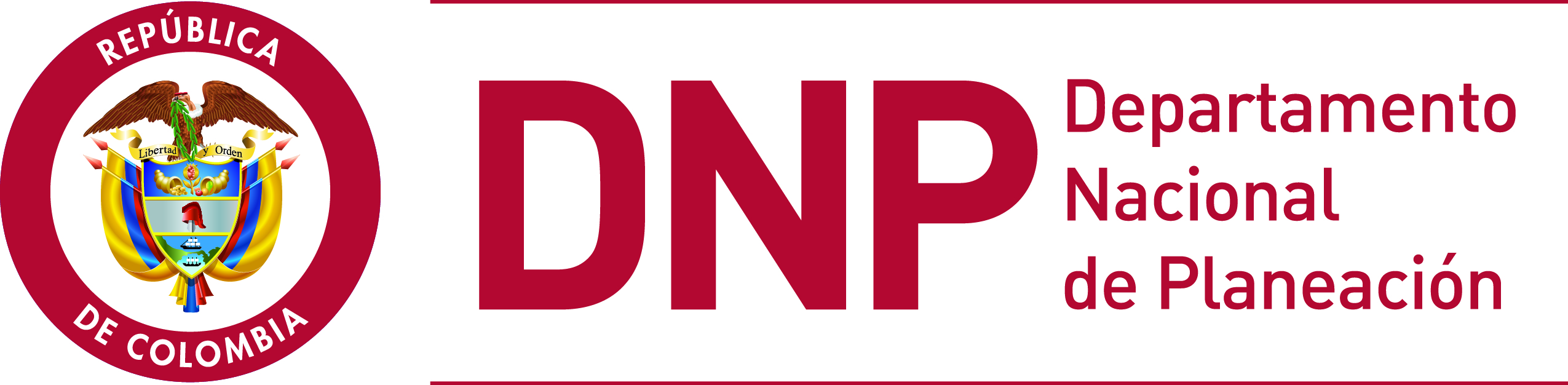 Diagnóstico
DIAGNÓSTICO
Déficit de aulas
Condiciones inadecuadas de infraestructura actual
Limitada estandarización de infraestructura educativa
Desactualización
No permiten gestionar proyectos de infraestructura educativa
Desarticulación de fuentes y actores
Contratación de proyectos individuales (no hay economías de escala)
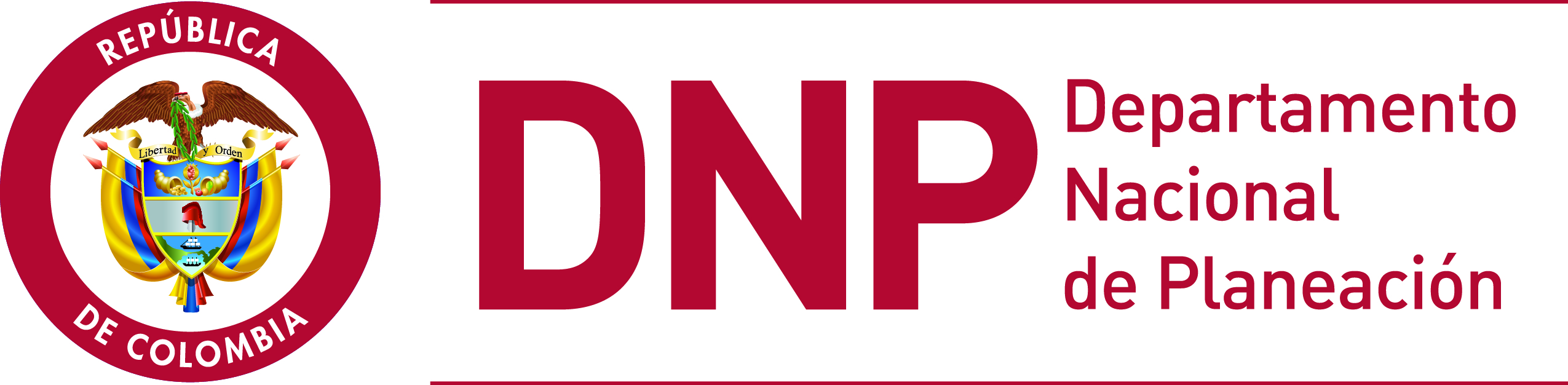 Objetivos del PNIE
Diagnóstico
OBJETIVOS
Construir, ampliar, mejorar y asegurar la dotación de aulas escolares necesarias para la implementación de la jornada única, en zonas urbanas y rurales.
General
2. Generar un nuevo arreglo institucional para la gestión de los proyectos de infraestructura educativa que permita optimizar los recursos financieros de diversas fuentes.
1. Lograr condiciones adecuadas en la infraestructura educativa para la implementación de la jornada única, atendiendo estándares técnicos mínimos.
Específicos
3. Mejorar los sistemas de información y estadística del sector educativo en relación con su infraestructura.
Diagnóstico: Infraestructura insuficiente e inadecuada
Déficit de aulas
Existe un déficit total de 51.134 aulas a nivel nacional para la implementación de la jornada única
(incluye aulas en sedes nuevas y ampliaciones/mejoramientos de sedes actuales)
21
Fuente: Ministerio de Educación Nacional.
Déficit de aulas por Departamento
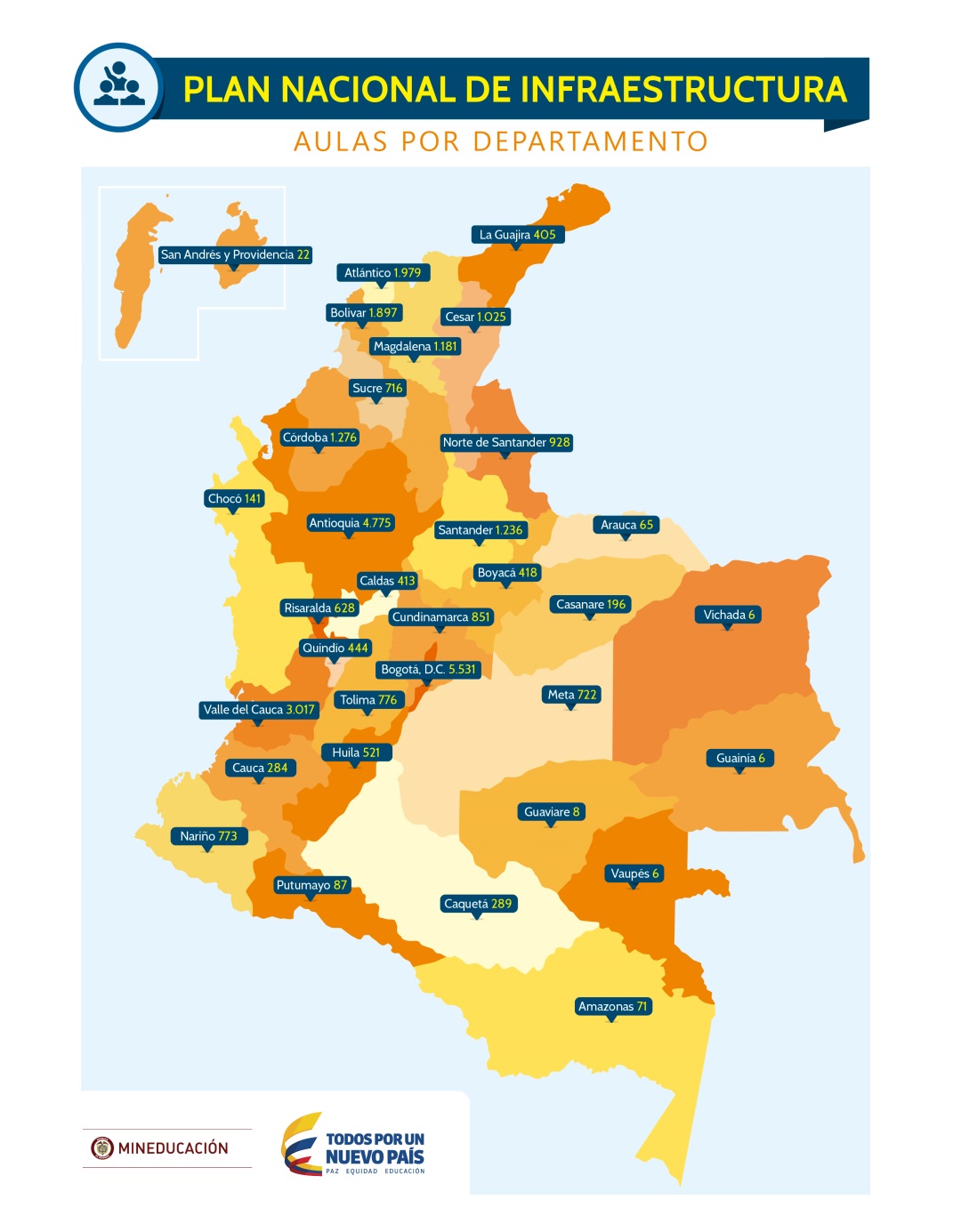 Plan de Acción: Lograr condiciones adecuadas de la infraestructura
Construcción y ampliación de aulas
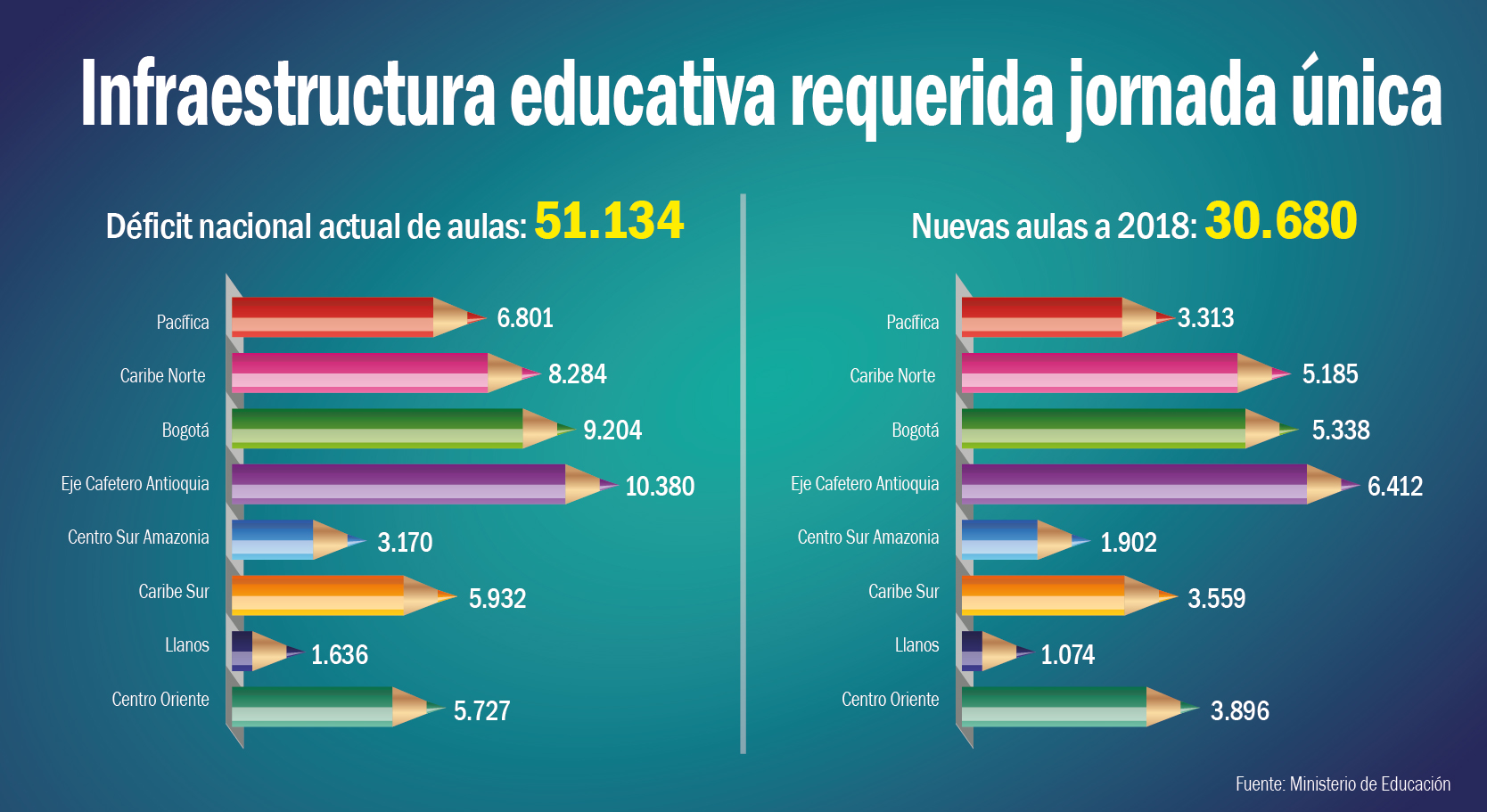 Fuente: Ministerio de Educación Nacional.
Plan de Acción: Lograr condiciones adecuadas de la infraestructura
Construcción y ampliación de aulas
9.204 aulas*
21.476 aulas*
* Datos preliminares sujetos a resultados de convocatorias. Datos definitivos en octubre 2015.
Categorías definidas por el artículo 4 de la Resolución 200 de 2015.
Plan de Acción: Lograr condiciones adecuadas de la infraestructura
Estándares de proyectos
Plan de Acción: Lograr condiciones adecuadas de la infraestructura
Estándares de proyectos
Estándares de construcción
Componentes de la infraestructura de ”colegios 10” de jornada única
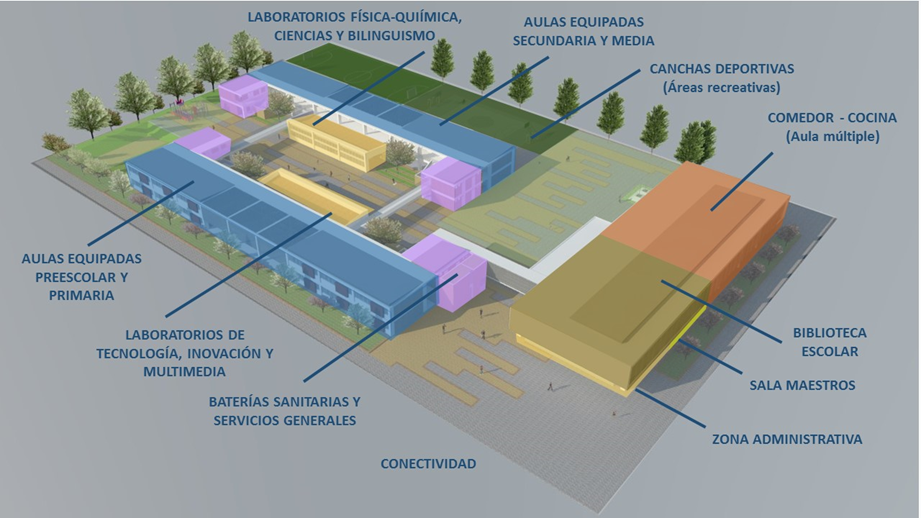 Aulas de clase equipadas
Laboratorios de física, química, ciencias naturales y bilingüismo.
Laboratorios de tecnología, innovación y multimedia
Biblioteca escolar
Comedor y cocina
Zona administrativa
Sala de maestros
Áreas recreativas y canchas deportivas
Conectividad
Baterías sanitarias y servicios generales
Financiamiento
Recursos estimados para financiar la construcción de 30.680 aulas en 2015-2018
Miles de millones de pesos corrientes
Aval fiscal del CONFIS 27 abril de 2015
(a) Recursos adicionales a los comunicados por el DNP en el marco del Plan Plurianual de Inversiones. 
Fuente: DGPPN, MinHacienda; Proyecciones Oficina Asesora de Planeación y Finanzas, MinEducación.
Resumen
El PNIE atenderá entre 2015 y 2018 el 60% (30.680 aulas) del déficit total de aulas (51.134 aulas) para la implementación de la jornada única.

Se viabilizan recursos por $3,95 billones para garantizar el cumplimiento de esta meta. 

A través del Fondo de Financiamiento de Infraestructura Educativa será posible:
Priorizar proyectos de infraestructura educativa.
Desarrollar instrumentos para su financiamiento.
Lograr la confluencia de recursos de distintas fuentes.
Aplicar estándares de construcción en todos los proyectos.
Obtener economías de escala al contratar grupos de colegios y no obras individuales.
Logros estratégicos Plan de Infraestructura Educativa 2015
Primera convocatoria de predios (resoluciones 200, 201, 202 de 2015). Cierre en Feb. 16 de 2015.
FINDETER (Contratos 1013 de 2014 y 620 de 2015)
Asociaciones Público Privadas (FDN – Contrato 857 de 2015).
Lanzamiento Plan Pacífico: Procesos licitatorios para la construcción de infraestructura educativa en la Región Pacífico. (11 Grupos, 8 mil a 14 mil millones aprox. – 67 sedes). Total 130 Mil Millones.
Documento CONPES 3831 de 2015
Articulo 59 del Plan Nacional de Desarrollo (Ley 1753 de 2015) – FFIE.
Estándares Arquitectónico
Requerimiento de dotaciones por ambiente
https://www.youtube.com/watch?v=dMd1k-0zf34
Mesas Temáticas
Infraestructura
Educación para adultos (Alfabetización)
Atención Necesidades Educativas Especiales
Programa de Alimentación Escolar
Planes escolares para la Gestión del Riesgo
Programa de Educación Rural PER
Cobertura Educativo y Contratación del Servicio Educativo
Gracias
Angela Patricia Henao Ospina
Directora de Cobertura y Equidad 
ahenao@mineduacion.gov.co